Virtual LANVLAN Trunking Protocol and Inter-VLAN Routing
VLANVirtual Local Area Network
VLAN exists when two or more ports are connected physically or grouped together by some piece of network that supports VLAN functionalities. 

A VLAN Concept is similar to subnetting.

Implementing VLAN can be done by using two different methods: Static or Dynamic memberships (VLAN memberships).
Static VLANs
How Static VLAN works?
Static VLANs occur when a switch port is manually assigned by the network administrator. Each port is associated with a specific VLAN. By default, all ports are originally assigned to VLAN 1
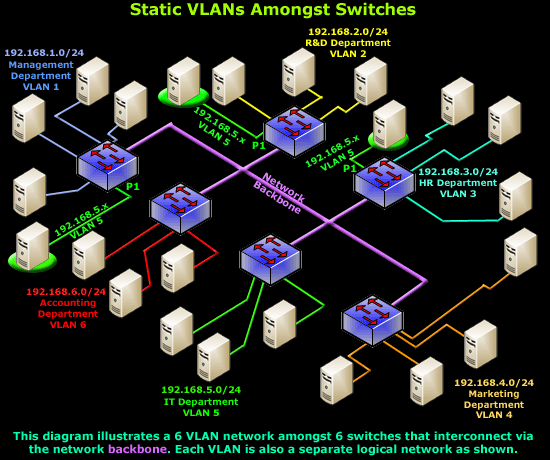 VLAN Trunking Protocol (VTP)
Trunk is a point to point link between network interface 
For example, switch with a switch, or a switch with a router.
Carries multiple VLAN over one link.
Allows you to extend VLANs over a single network
Layer 2 messaging protocol. 
Manages VLAN additions, deletions and name changes.
Useful for maintaining the VLAN from having Duplicate names, or incorrect VLAN specifications
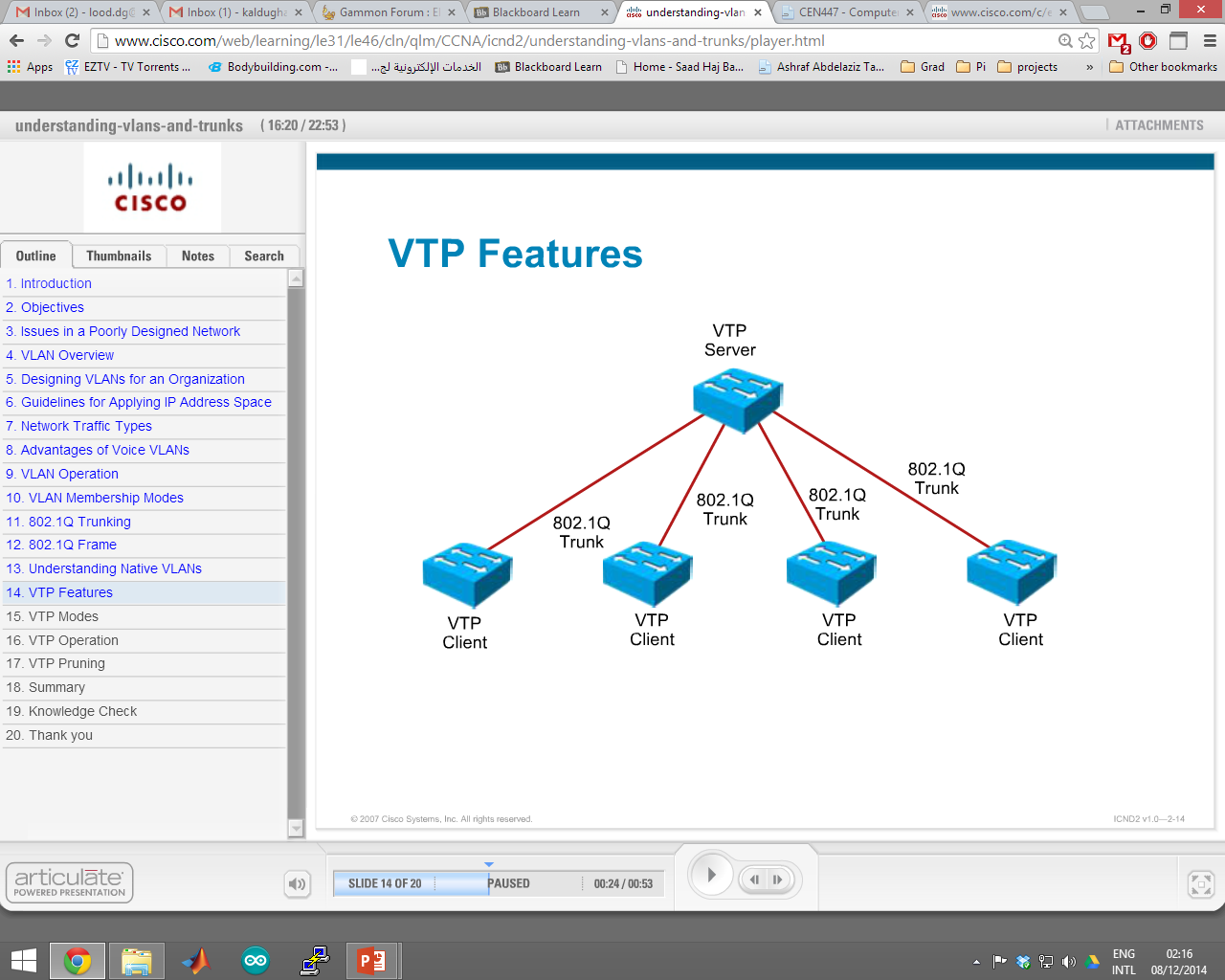 VTP Pruning
Block other VLAN ports on the switch to restrict flooding. (only servers can do it)
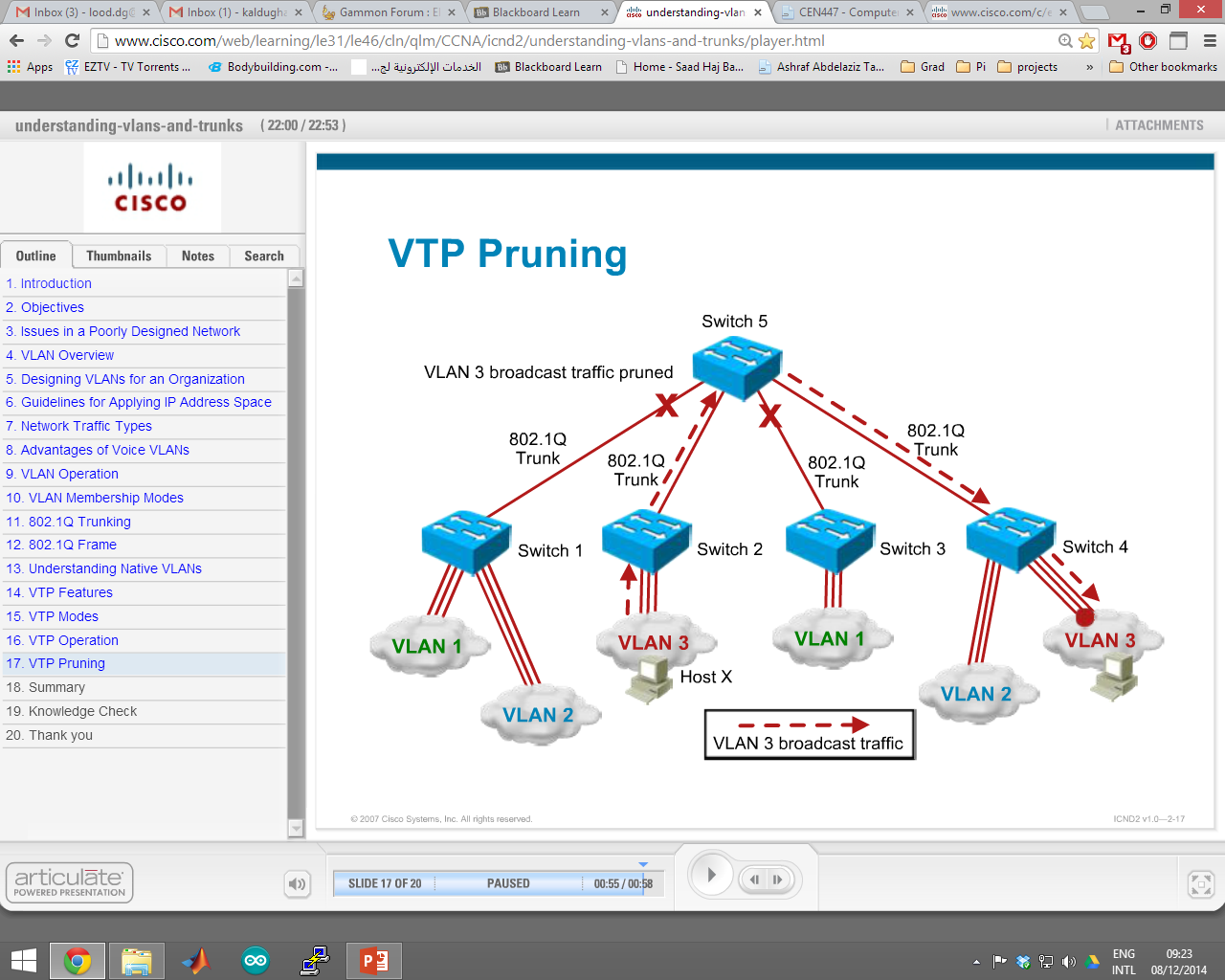 Static configuration
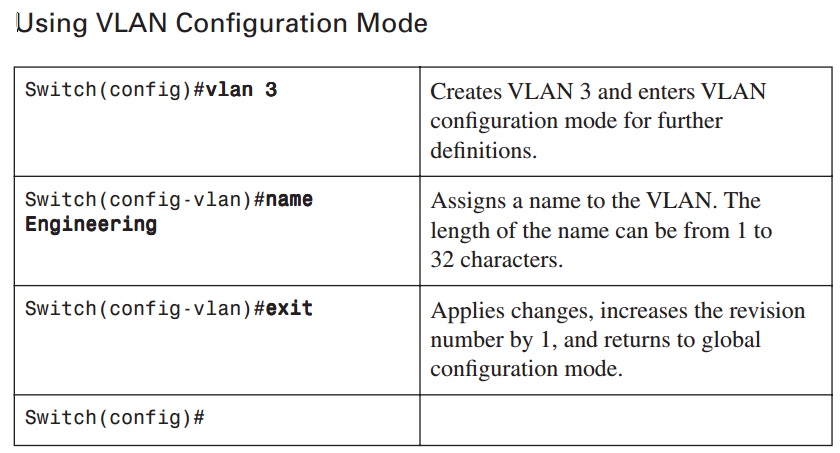 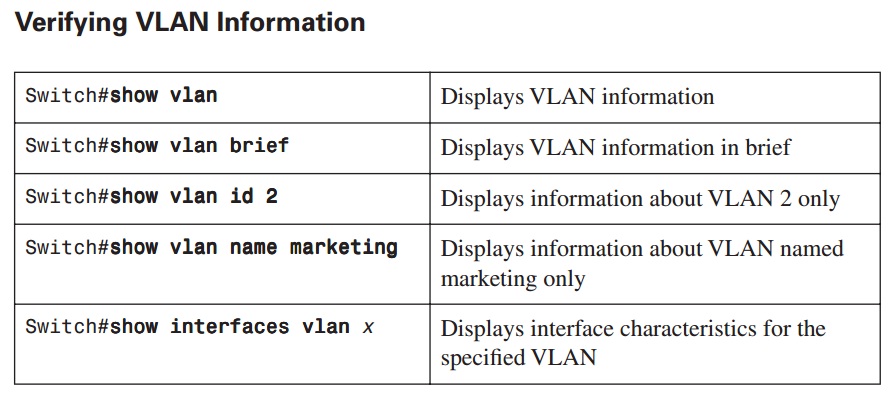 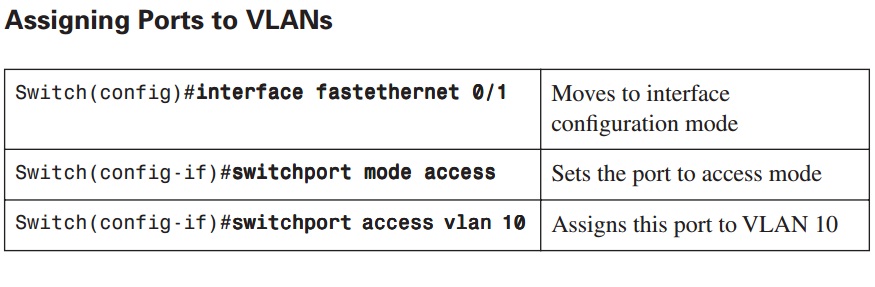 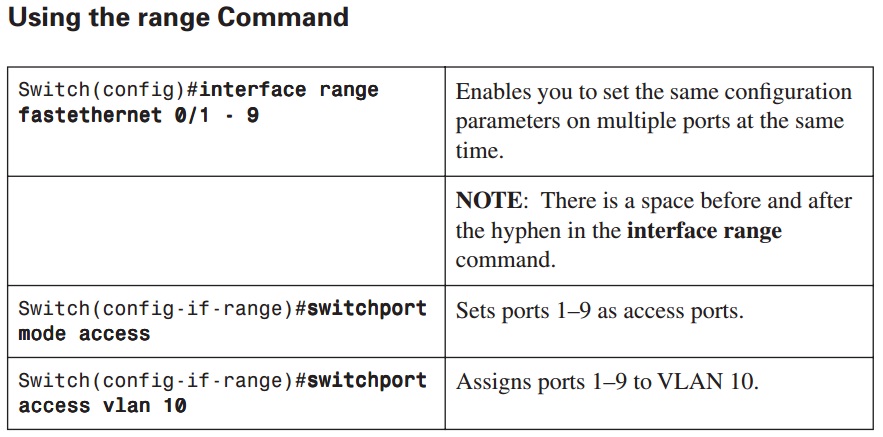 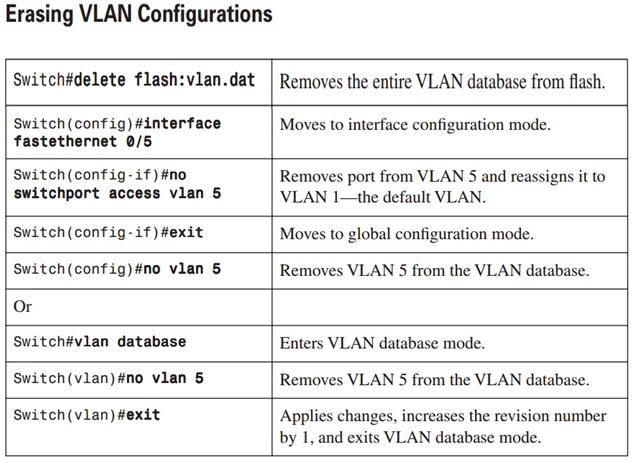 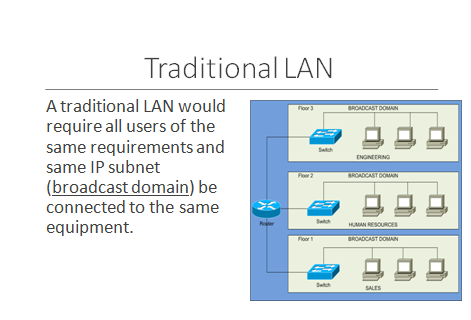 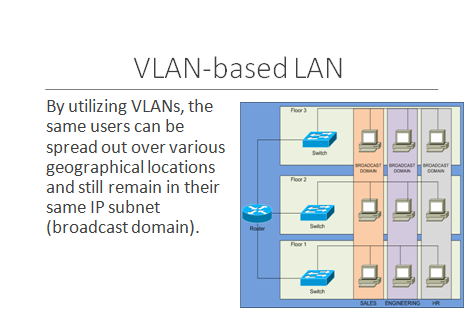 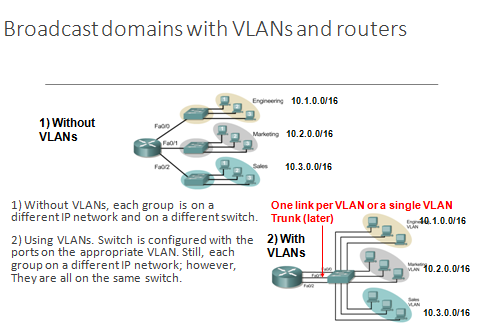 Inter VLAN Routing
The main propose is to allow different VLAN to communicate with each other. 
The routing process is done using a router.
common inter-VLAN routing architectures are used in modern LAN networks today:
	Router-on-a-stick
Router-on-a-Stick with Trunking
A router is simply connected to each VLAN and forwards inter-VLAN traffic between the appropriate VLANs.
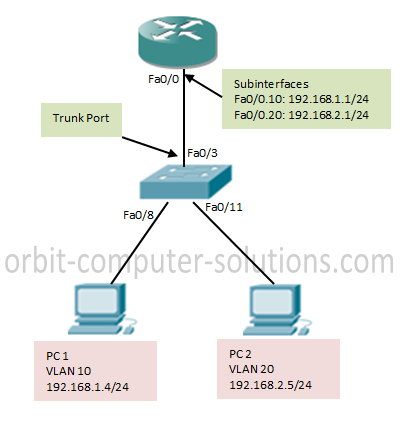